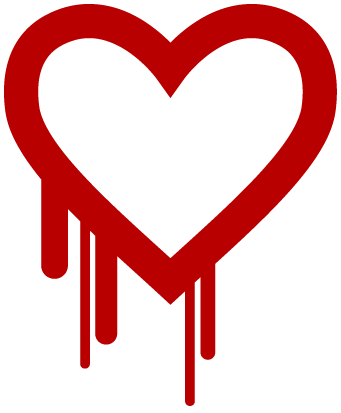 faille OpenSSL Heartbleed
…. et un peu plus
8es  Rencontres de l’ARCSI 

Toulouse
13 Juin 2014
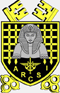 Jean-François (Jeff) AUDENARD – CyberSecurity Advisor – Orange Business Services
v1r0 – 12 Juin 2014
[Speaker Notes: v1r0 – 13 Juin 2014]
agenda
pour commencer, quelques révisions
une connexion SSL comment ça marche ?
fonctionnement de Heartbleed
répondre à Heartbleed... les principes
conclusion
quelques révisions
chiffrement symétrique
chiffrement asymétrique
une seule et même clef pour chiffrer et déchiffrer

partage nécessaire de la clef
renouvellement fréquent

ex: AES, Camellia
deux clefs intimement liées
clef publique / privée

ce que chiffre l’une des clefs, l’autre le déchiffre
ex: RSA
condensat / hash-code
signature
chiffrement d’un hash-code avec la partie privée d’une clef RSA


vérification d’authenticité

Ex: RSA
un « condensé » d’infos

non réversible
non prédictible

ex: MD5, SHA, ….
phases d’une connexion SSL
négociation des algorithmes
& authentification du serveur
client
serveur
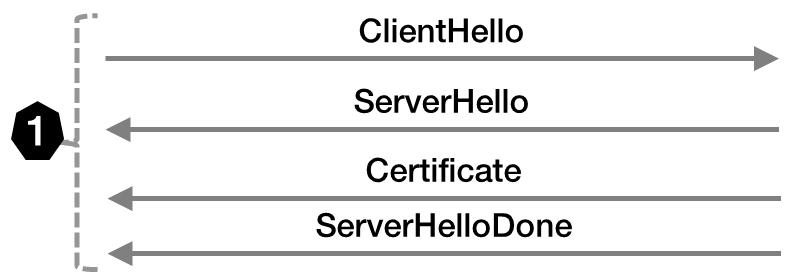 négociation clef de chiffrement
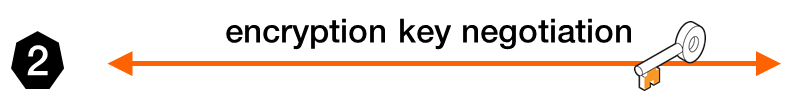 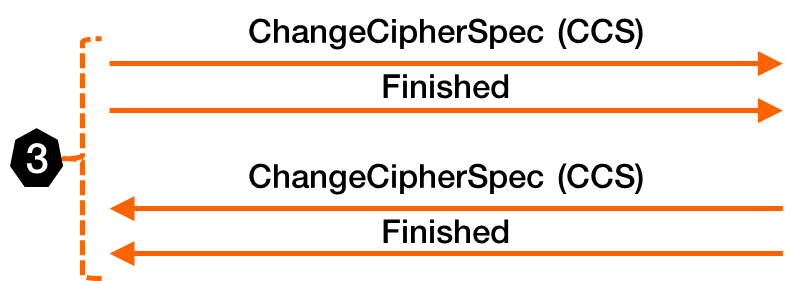 les messages sont chiffrés et confidentiels
passage en mode chiffré sur base de la clef négociée en (#2) et algorithmes en (#1)
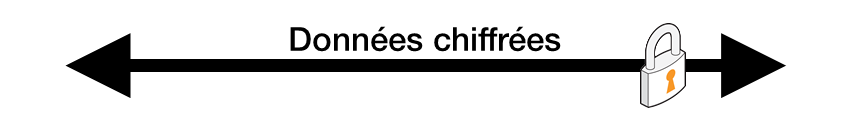 certificat SSL et pre-master
vérification du certificat SSL
Le client vérifie la validité du certificat SSL envoyé par le serveur

OCSP, CRL

Certificate Pinning, Perspectives, …
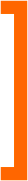 échange d’une pre-master key
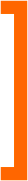 le client génère la “pre-master key” et l’envoie au serveur chiffrant celle-ci à l’aide de la clef publique RSA du serveur
RSA
négociation d’une pre-master key
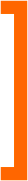 Diffie-Hellman
le client et le serveur négocient la « pre-master key » sans jamais la transmettre
messages TLS
messages TLS
client
serveur
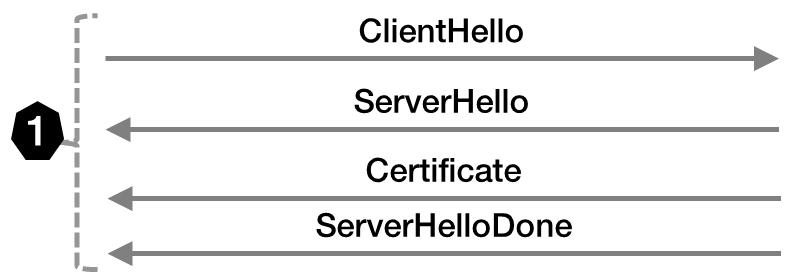 20
ChangeCipherSpec
21
Alert
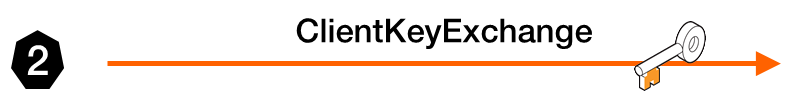 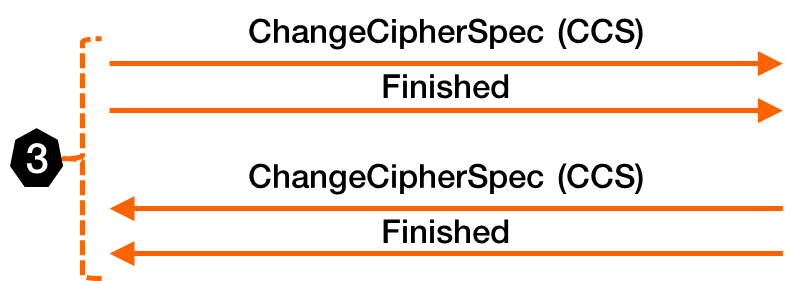 22
Handshake
23
Application
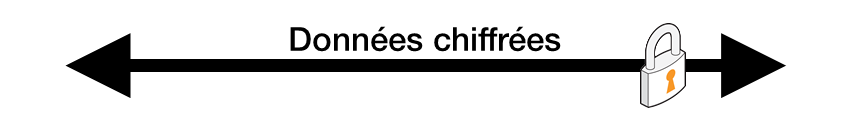 24
24
Heartbeat
Heartbeat
permet de maintenir active une session
peut être émis dès la phase de négociation et durant toute la phase d’échange de données
[Speaker Notes: Il y a les « ClientHello Extensions » qui permettent de savoir si un serveur supporte ou non HeartbeatLes Messages « HeartBeat » peuvent être envoyés dès la fin de la phase 1
- Pas de « coût » pour le client (non-vérification du certificat web, pas de génération de clefs, ….)]
TLS Heartbeat Request/Response
TLS Version
03 03 : TLS 1.2
Record Length
29 (0x1D)
Heartbeat Message Type

01 – Request02 - Response
Heartbeat message
24 (0x18)
00
1D
Heartbeat Payload
« HELLOPROFF » ! 
01
18
*
*
0A
00
HELLOPROFF (10 bytes)
Payload Length
10 (0x0A)
Padding (16 bytes)
Record-Length
(1 + 2 + 10 + 16)
lors de la réception du « HB Request », cette valeur est utilisée par le serveur pour allouer un espace mémoire en RAM et y stocker le contenu (« HELLOPROFF ») du HeartBeat
03
03
Payload-Length

Lors de la construction de la réponse « HB Response », cette valeur est utilisée pour compter le nombre d’octets mémoire à lire depuis la RAM et à envoyer
si Payload-Length > (Record-Length -1 – 2 -16 ) alors
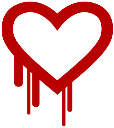 car lecture d’informations dans la RAM au-delà de celles reçues…
[Speaker Notes: http://security.stackexchange.com/questions/55523/check-logs-for-heartbleed-exploit-use/55533#55533]
TLS heartbeat Request (non-Heartbleed)
1
2
RAM (heap)
TLS heartbeat Request
HELLOPROFF
RSA-PrivateKey
username=prof
pass=secret
Request Length = 29
Payload Length = 10
(Actual Length = 10)
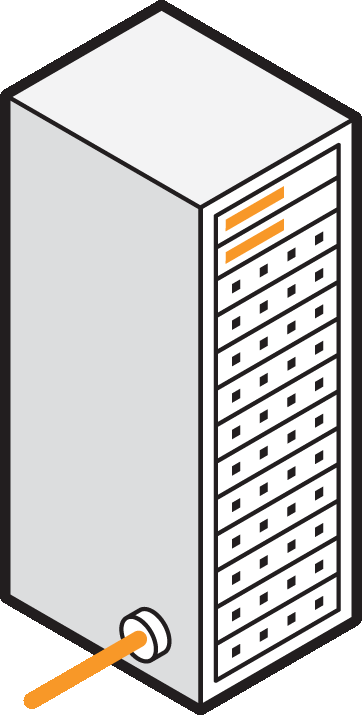 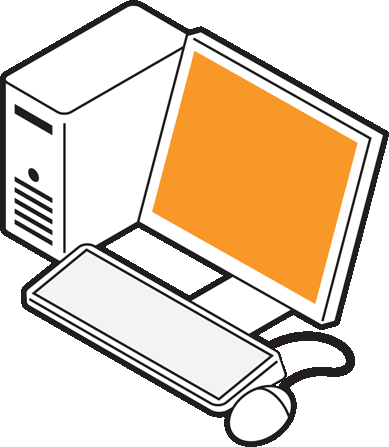 length=10
TLS heartbeat Response
HELLOPROFF
HELLOPROFF
<…>
Response Length = 29
Payload Length = 10
(Actual Length = 10)
3
4
1
Emission d’un message TLS de contrôle « Heartbeat Request »
2
Le serveur réceptionne le message, alloue de la mémoire pour le stocker
3
Le serveur créé la « Heartbeat Response » en recopiant le message présent en RAM
4
Emission du message TLS de contrôle « Heartbeat Response »
[Speaker Notes: Vérifier
Qu’il y a bien un malloc(Requestlength) sans initialisation
Que les données sont recopiées dans le buffer ainsi alloué (mais comment le serveur sait-il qu’il faut s’arreter à 4 octets ????)]
TLS heartbeat Request (Heartbleed)
1
RAM (heap)
2
TLS heartbeat Request
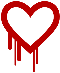 RSA-PrivateKey
username=prof
pass=secret
<garbage>
HEARTBLEED
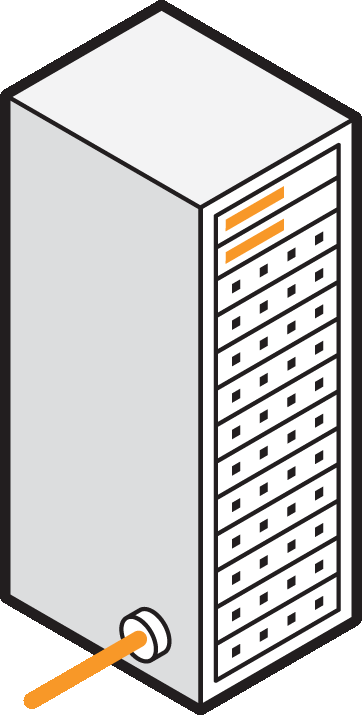 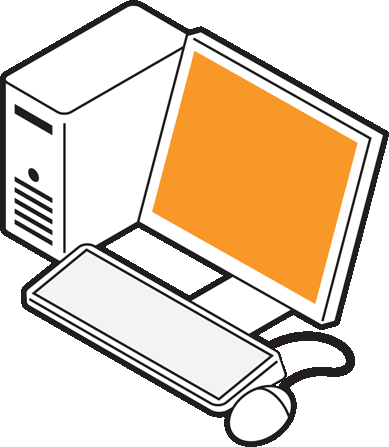 Request Length = 29
Payload Length = 16384
(Actual Length = 10)
TLS heartbeat Response
length=
16384
HEARTBLEED
HEARTBLEED
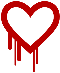 <garbage>pass=secret
username=prof
RSA-PrivateKey
<…>
4
3
Payload Length = 16384
1
Emission d’un message TLS de contrôle « Heartbeat Request »
2
Le serveur réceptionne le message, alloue de la mémoire pour le stocker
3
Le serveur créé la « Heartbeat Response » mais va au-delà de la Payload et recopie dans la réponse le contenu d’une partie la mémoire du serveur
4
Emission d’un message TLS de contrôle « Heartbeat Response » contenant des données sensibles
[Speaker Notes: Vérifier
Qu’il y a bien un malloc(Requestlength) sans initialisation
Que les données sont recopiées dans le buffer ainsi alloué (mais comment le serveur sait-il qu’il faut s’arreter à 4 octets ????)]
Heartbleed - test
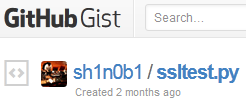 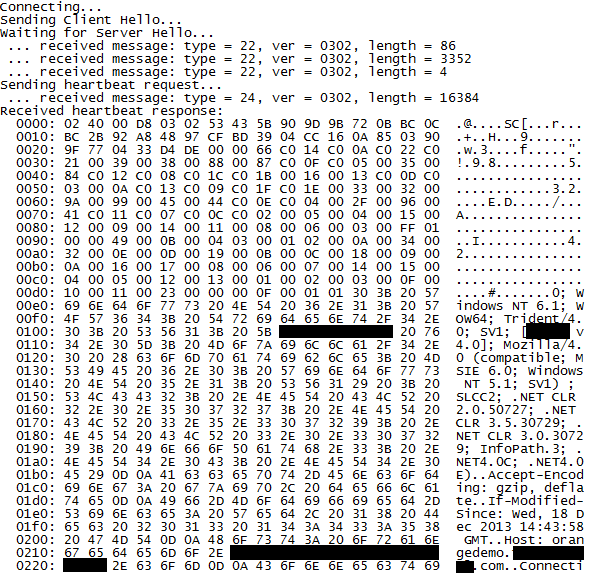 http://bit.ly/1iBexs1
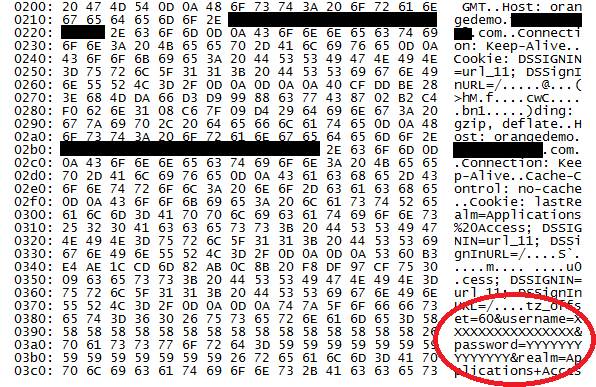 Heartbleed – conséquences & impacts
Informations récupérables via Heartbleed
Clef RSA privée du serveur
Clefs de session TLS
Tickets de session TLS
Données confidentielles (mots de passe, cookies, …)
Données à caractère personnel
…

Conséquences
Attaques en MitM (Man in the Middle)
Déchiffrement des sessions en cours
Accès non-autorisés
Déchiffrement des échanges antérieurs
le tout sans laisser de traces dans les logs …
qui est concerné ?
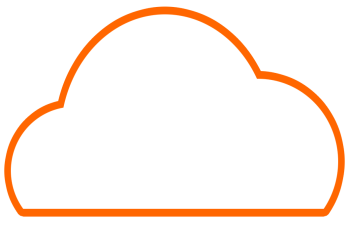 Heartbleed
reverse Heartbleed
serveurs
clients
Services Cloud
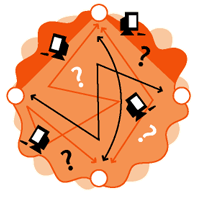 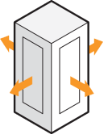 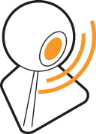 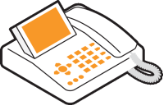 HTTPS
IMAP/POP3/SMTP (STARTTLS)VPN-SSL
VoIP
Visio Conference (DTLS)Wifi (EAP-TLS)
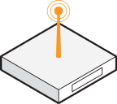 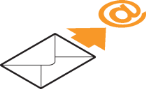 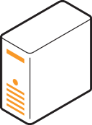 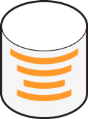 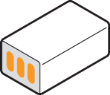 logiciels/systèmes Opensource
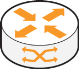 logiciels/systèmes propriétaires
principes d’actions en réponse à HeartBleed
[Speaker Notes: le large éventail et la nature très diverse des systèmes impactés associés à la criticité et la médiatisation de la faille Heartbleed sont assez “particuliers”.]
conclusion
accélérer la maitrise de la cryptographie et des conditions de mise en œuvre
la crypto est restée fiable c’est sa mise en œuvre qui a été défaillante
inventaire des systèmes internes et externes et contacts associés
importance de la communication et synchronisation des actions (en interne et en externe)
nécessité d’intégrer les services Cloud dans la gestion des vulnérabilités et incidents
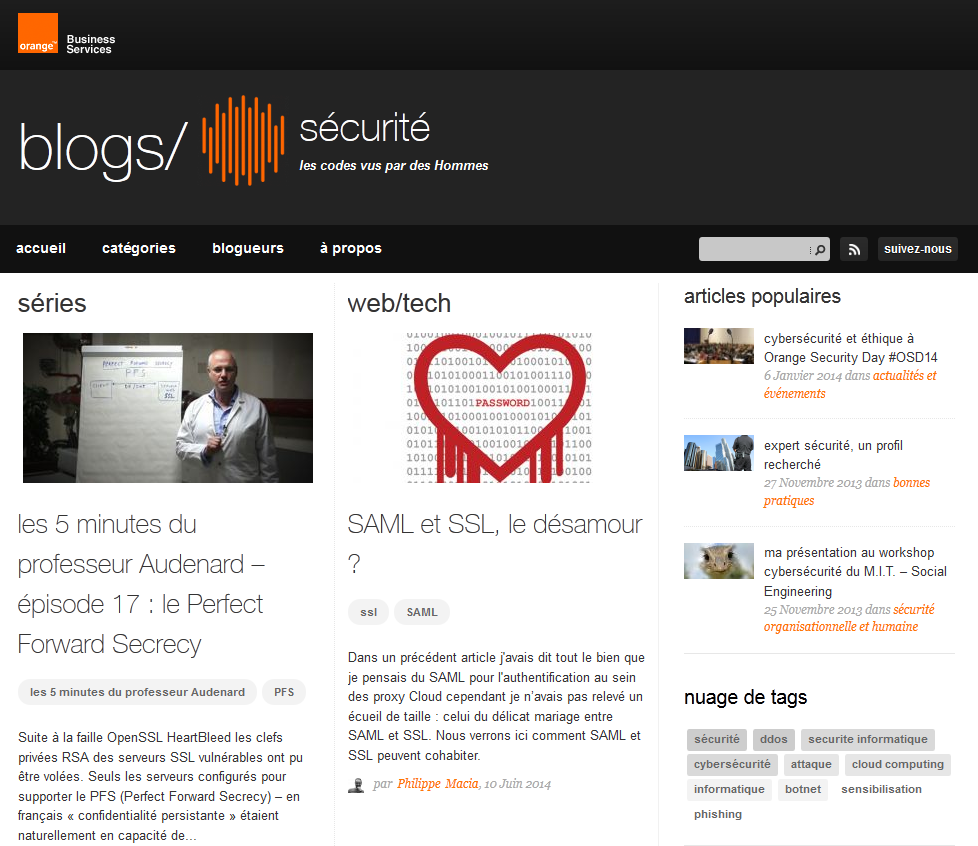 http://www.oran.ge/securite
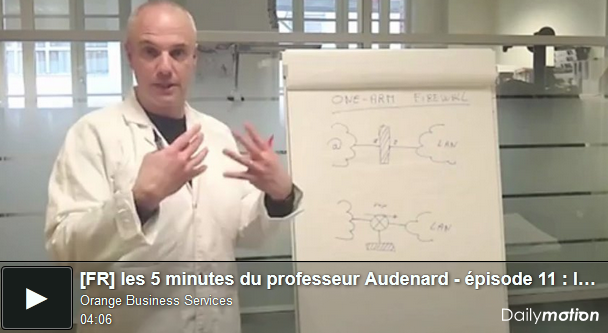 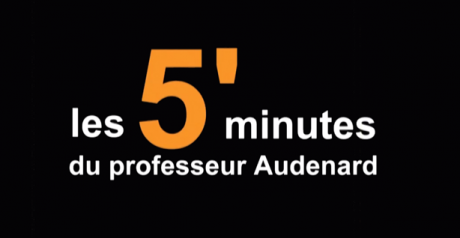 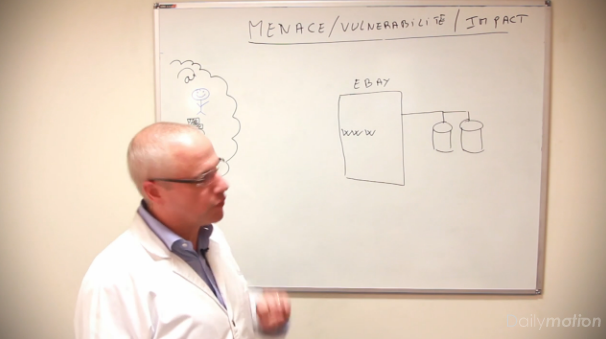 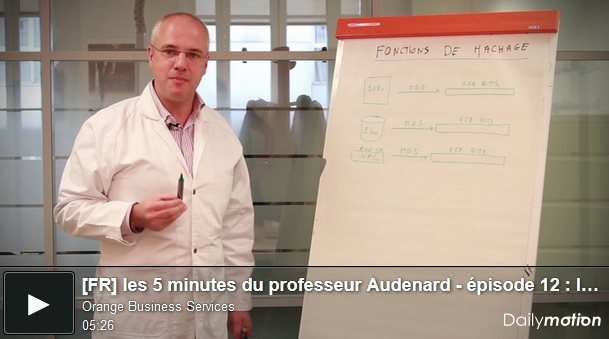 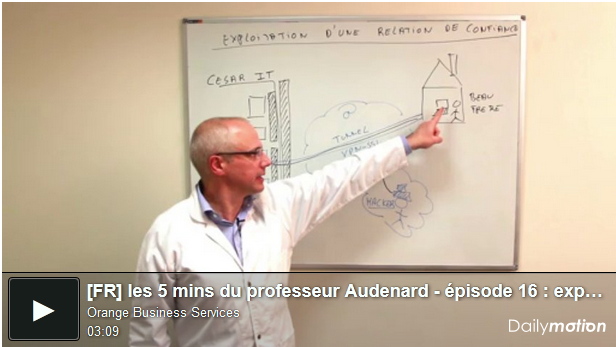 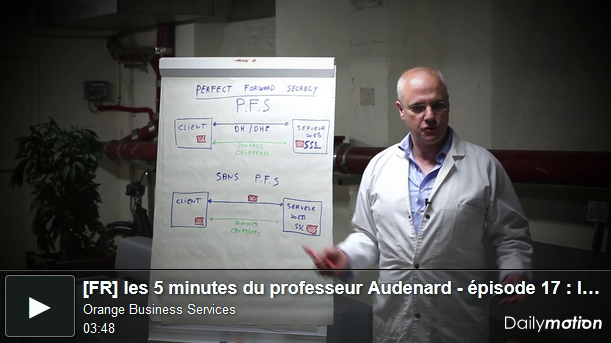 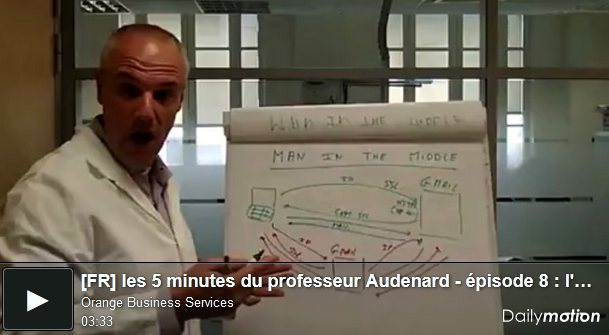 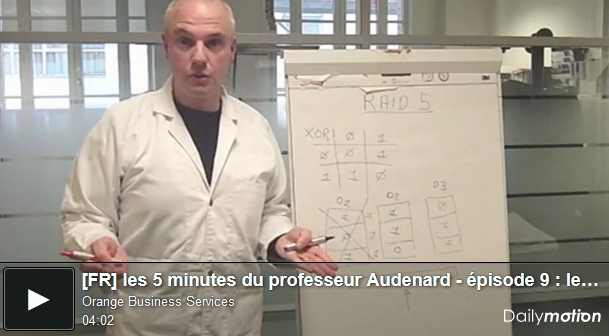 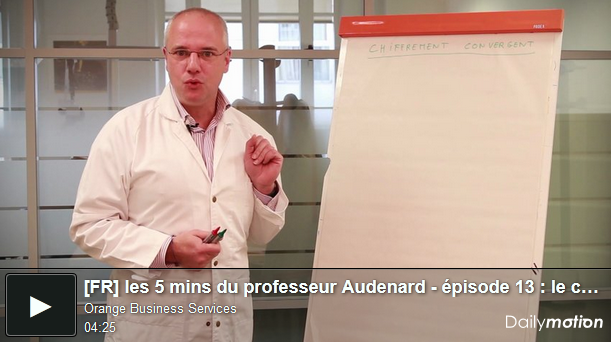 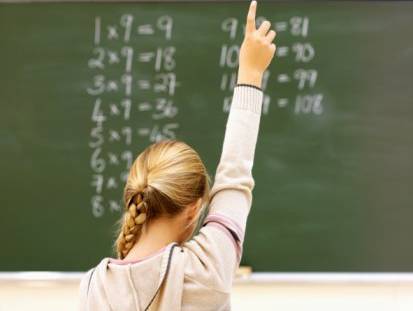 des questions  ?
des réponses !
clef privée compromise : c’est grave professeur ?
clef privée
compromise
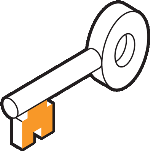 temps
attaques en MitM (Man in the Middle)
… mais pas seulement !
PFS (Perfect Forward Secrecy)
1
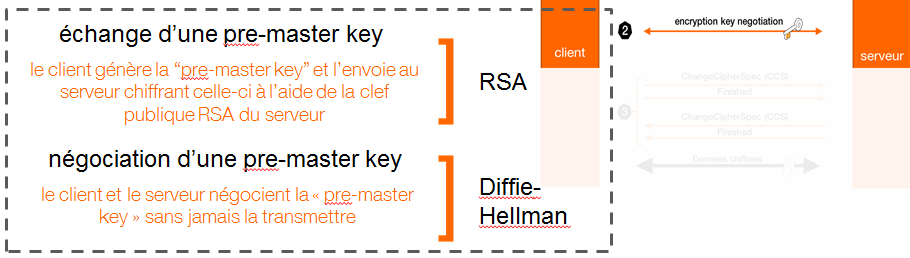 2
PFS via DHE ou ECDHE
pas de PFS avec échange RSA
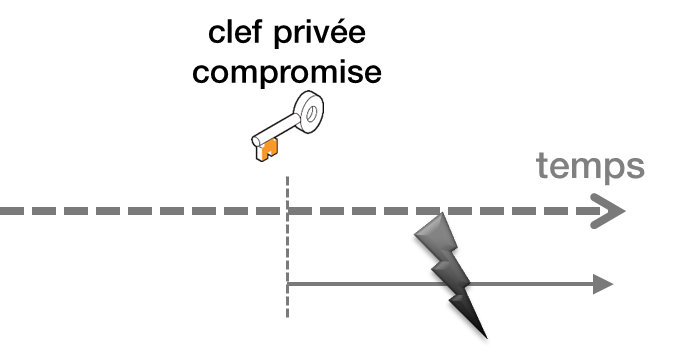 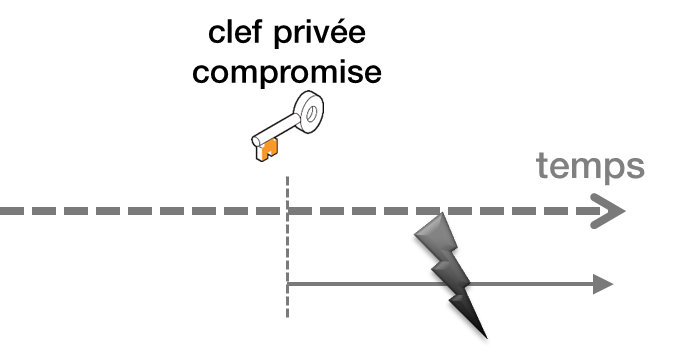 1
2
si les échanges SSL ont été enregistrés, la « pre-master key » peut être déchiffrée à postériori
la clef privée du serveur web ne permet aucunement de recouvrir la « pre-master key »
la confidentialité des communications passées est compromise
la confidentialité des communications passées est conservée
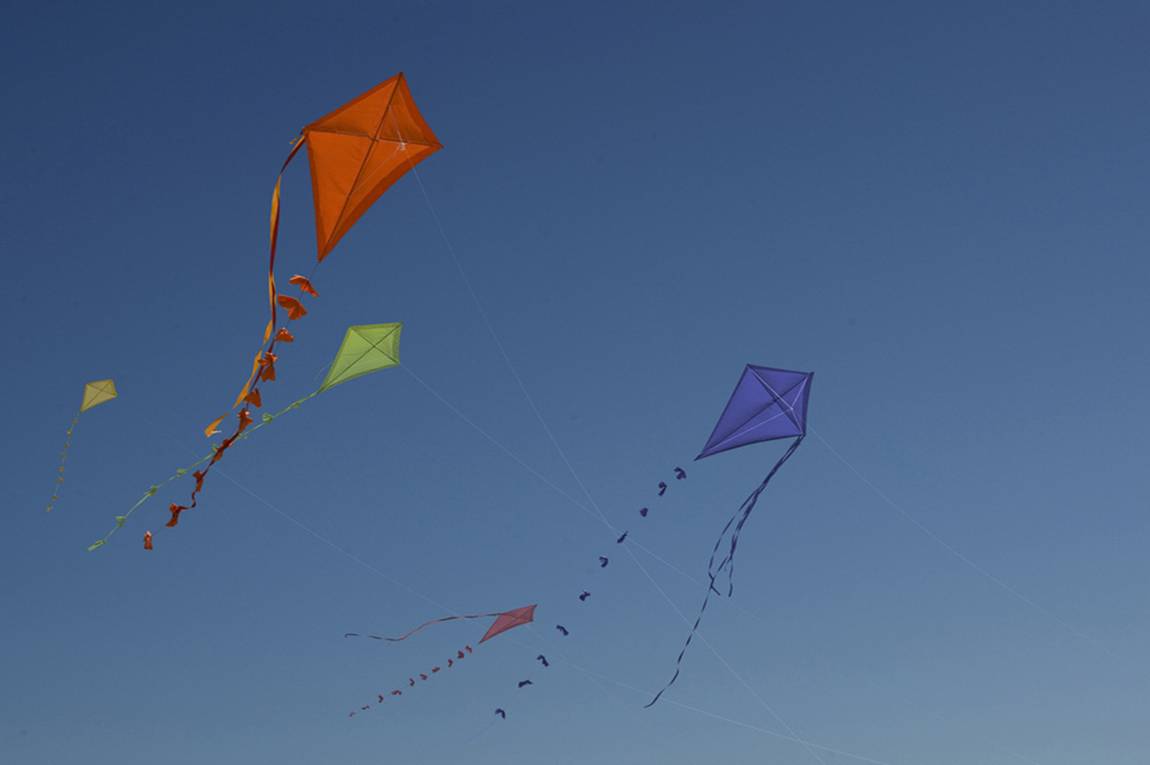 merci !